تغذیه و کنترل وزن دانش آموزان
نقش تغذیه در پیشگیری از بیماری ها
80 % بيماری های قلبی عروقی 
90% ديابت نوع 2 از طريق اصلاح سبک زندگی  و رعایت تغذیه صحیح قابل پيشگيری است
30-40% سرطان ها از طريق رژيم غذايي سالم، نگهداری وزن درحد طبيعی و فعاليت بدنی قابل پيشگيری است
شیوع چاقی کودکان  و نوجوانان در جهان
چاقی کودکان  و نوجوانان یک مشکل جدی بهداشت عمومی در جهان است.
شیوع اضافه وزن و چاقی درکودکان و نوجوانان 19-5 سال از 4 درصد در سال 1975 به 18 درصد در دختران و 19% در پسران در سال 2017 افزایش یافته است .
شیوع اضافه وزن ، چاقی و چاقی شکمی در دختران و پسران 18-7 سال در ایران
شیوع اضافه وزن ، چاقی و چاقی شکمی در گروه 18-7 سال  ایران در شهر و روستا
تعریف چاقی
افزایش میزان چربی بدن به صورت موضعی یا عمومی را چاقی می گویند.
این تجمع بیش از حد زمانی اتفاق می افتد که کالری دریافتی بدن از کالری مصرفی بیشتر است
چاقی شکلی از سوء تغذیه ناشی از پرخوری است که نه تنها نشانه سلامتی نیست بلکه نشان دهنده تغذیه نامناسب می باشد.
چاقي شایع ترین اختلال تغذیه ای در جهان با روند افزایشی است که به دلیل  تغييردر الگوی غذایی و سبک زندگی ایجاد می شود.
استمرار چاقي كودكي
كودك 6 ساله چاق در بزرگسالي 25%  شانس چاق شدن دارد
كودك 12 ساله چاق، در بزرگسالي 75% شانس چاق شدن دارد.
نوجوانان دچار اضافه وزن ، 70% شانس اضافه وزن در بزرگسالي دارند
اگر يكي يا هردوي والدين چاق باشند ، اين شانس به 80% مي رسد
علل چاقی
مصرف زیاد غذا 
 مصرف زیاد غذاهای پرچرب و شیرین،
 کاهش مصرف انرژی
تأثیرات خانواده مانند الگوهای رفتاری خانواده در خرید، پخت، آماده سازی غذا
ورزش و فعالیت های جسمانی
 رژیم غذایی خانواده 
شیوه زندگی
 وجود غذاهای آماده و فست فود های ناسالم
محدوديت و يا شرايط نامناسب محيط مدرسه و منزل براي فعاليت بدني(
عوارض و پیامدهای چاقی کودکان
بیماری های قلبی و عروقی:
چاقي سبب افزايش رسوب چربي در بافتهاي داخلي بدن ، عروق خوني بويژه عروق کرونر، كاهش توان قلب،  و در نهايت سكته قلبي و مرگ مي‌گردد
.مطالعات متعددي نشانگر رابطه چاقي دوران كودكي و نوجواني با بروز بيماريهاي قلبي و عروقي در بزرگسالي است . 
مطالعه ای كه طي 57 سال در انگلستان انجام شده  نشان می دهد افرادي كه در كودكي دچاراضافه وزن و چاقي بوده‌اند، خطر مرگ و میرناشی از بیماری قلبی دو برابر بیشتر است..
عوارض و پیامدهای چاقی کودکان
فشارخون بالا :
مطالعات درازمدت نشان داده بروز پرفشاري خون در بزرگسالي با اضافه وزن و چاقي دوران كودكي در ارتباط است

هرچه وزن كودك و نوجوان بیشتر باشد يا BMIبيشتري داشته باشند ميانگين فشار خون بالاتر خواهد بود.(تا50% کودکان چاق فشار خون بالا دارند)
در کودکان با   ≥95th percentile  BMIریسک فشارخون بالا سه برابر بیشتر است
عوارض و پیامدهای چاقی کودکان
دیابت :
 دیابت با اضافه وزن و چاقي داراي ارتباط نزديكي است و احتمال ابتلا به اين بيماري در افراد چاق بسيار بيشتر است.
 آنچه كه در خصوص كودكان از اهميت بيشتري برخوردار است سرعت ابتلا و پيشرفت ديابت در كودكان در قياس با بزرگسالان است . 
تا قبل از سال 2000 تنها 3% از موارد ديابت مربوط به كودكان و نوجوانان بود که در سال 2007 به 45% افزايش یافته است
عوارض و پیامد های چاقی کودکان
کبد چرب :
از جمله شایعترین عوارض چاقی کودکان کبد چرب است
 کبد چرب معمولا درنتيجه تجمع چربي در كبد (تجمع ليپيد در هپاتوسيتها) به ميزان بيش از 5% وزن كبد است.
اين اختلال از يك شكل استئاتوز(كبد چرب ساده ) تا استئاتو هپاتيت غير الكلي (نوعي كبد چرب كه در آن تغييرات چربي همراه با التهاب و صدمه و فيبروز بافت كبدي ديده مي شود) و در نهايت فيبروز پيشرفته و سيروز متغيرميباشد.
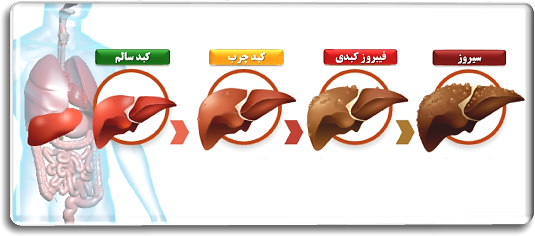 عوارض و پیامد های چاقی کودکان
اختلالات جنسی :
بلوغ زودرس در دختران و پسران
 قاعدگي‌هاي نامنظم، سيكلهاي بدون تخمك گذاري در دختران نوجوان، 
 بلوغ زودرس اگر سير سريعي داشته باشد موجب توقف رشد طولي در سنین پایین ترو کوتاه قدی می شود 
افزايش احتمال ابتلاء به سندرم تخمدان پلي‌کيستيک (مقاومت انسوليني و افزايش ترشح انسولين،افزايش توليد آندروژنهاي تخمداني و سركوب گلبولين‌هاي متصل به هورمون جنسي ،افزایش دسترسي به آندروژنها ، تشديد بروز سندرم تخمدان پلي‌کيستيک )
چاقی در کودکان مخصوصا در دختران نوجوان با ترشح آندروژن و ناکارایی انسولین با افزایش کلسترول،تری گلیسرید و LDL و همچنین ابتلا به دیابت نوع2 همراه است.
عوارض و پیامدهای چاقی کودکان
سنگ کیسه صفرا:
 با افزايش سن كودك چاق احتمال بروز اختلال در کارکرد کیسه صفرا (هپاتوبیلیاری) از 0.7درصد در 4 سالگی به 17.3 درصد در سنين 15 تا 19 سالگی بالا می رود.
عوارض و پیامدهای چاقی کودکان
مشکلات روحی و اجتماعی :
 كاهش اعتماد به  نفس 
 اضطراب و افسردگی بويژه دردختران  نوجوان 
عدم پذيرش و مقبوليت در جمع بخصوص در سنين مدرسه 
 به دلیل نا توانی در بازيهاي پرتحرك کمتر به بازي گرفته می شوند ( يك چرخه معيوب ).
علل موثر در بروز چاقي دانش آموزان
ژنتيك وسابقه فاميلي
شرايط محيطي ، دريافت زياد غذا و نحوه انتخاب غذا الگوي ژنتيكي را تغيير و ريسك ابتلا به چاقي را افزايش مي دهد
عوامل رفتاري :  رفتارهاي غذايي كودك متاثر از رفتار غذايي والدين است.
محيط :  اگر در منزل غذاي سالم در دسترس نباشد ، يا انتخاب هاي غذايي درست نباشد( فست فود ها ، تنقلات کم ارزش ، نوشیدنی های شیرین و..) چاقی بروز می کند
نکاتي در مورد تغذيه دانش آموزان
بطور کلي در سنين مدرسه ،رشد کودک با سرعت کمتري ادامه دارد.
 انرژي و مواد مغذی  مورد نياز در اين سنين به اندازه بدن ،سرعت رشد و ميزان فعاليت بستگي  دارد
الگو ي غذايي يکساني براي دانش آموزان نمي توان تعيين کرد
اهمیت میان وعده ها
در این سنین، باید هر 4 تا 6 ساعت  براي :
نگهداشتن غلظت قند خون در حد طبیعی،
فعالیت سیستم عصبی و عملکرد مغز در حد مطلوب 
ذخیره سازي گلوکز بصورت گلیکوژن  درکبد و آزاد سازي آن به خون در مواقع ضروري  غذا بخورند.
در این سنین تنها براي حدود 4 ساعت گلیکوژن ذخیره میکند
انواع میوه ، خشکبار ، سبزی و صیفی ، شیر ، لقمه خانگی ، تنقلات سنتی میان وعده های مناسب و سالمی هستند.
اهميت مصرف صبحانه
چون تغذيه صحيح بر ميزان قدرت يادگيري موثر است، در نتيجه افزايش نسبي قند خون موجب بهبود عملكرد مغز و در نتيجه يادگيري  بهتر  مي شود.

 اگر مدت زمان ناشتايي طولاني شود، نگهداري قند خون در سطح مطلوب دشوارتر مي شود و تمركز حواس مختل مي گردد.

 مي بايست شام در ساعات ابتداي شب صرف شود و ساعات خواب معين و منظم باشد.
یکی از علل مهم چاقی ، نخوردن صبحانه است
معیارهای سنجش چاقی
شاخص نمایه توده بدنی (BMI) برای سن یک روش مهم برای تعیین میزان وزن بدن است. 
هر دانش آموزی علاقه مند است بداند از نظر وضعیت جسمانی و رشد بدن در مقایسه با استاندارد چگونه است. 
بر اساس شاخص BMI،  دانش آموزان به لاغر؛ طبیعی؛ اضافه وزن و چاق تقسیم بندی می شوند.
معیار های چاقی دانش آموزان
چاقي واكنشي پيچيده بين عوامل ژنتيک، فيزيولوژي و وضعيت اجتماعي ، اقتصادي و فرهنگي است.
 روش رايج براي تعريف لاغري، اضافه وزن و چاقي در كودكان و نوجوانان BMI است كه از تقسيم وزن(كيلوگرم) بر مجذور قد(متر) به دست مي آيد
 BMI كمتر از صدك 5 : لاغري
BMI بين95-85 : اضافه وزن
BMI بيش از صدك 95: چاقي
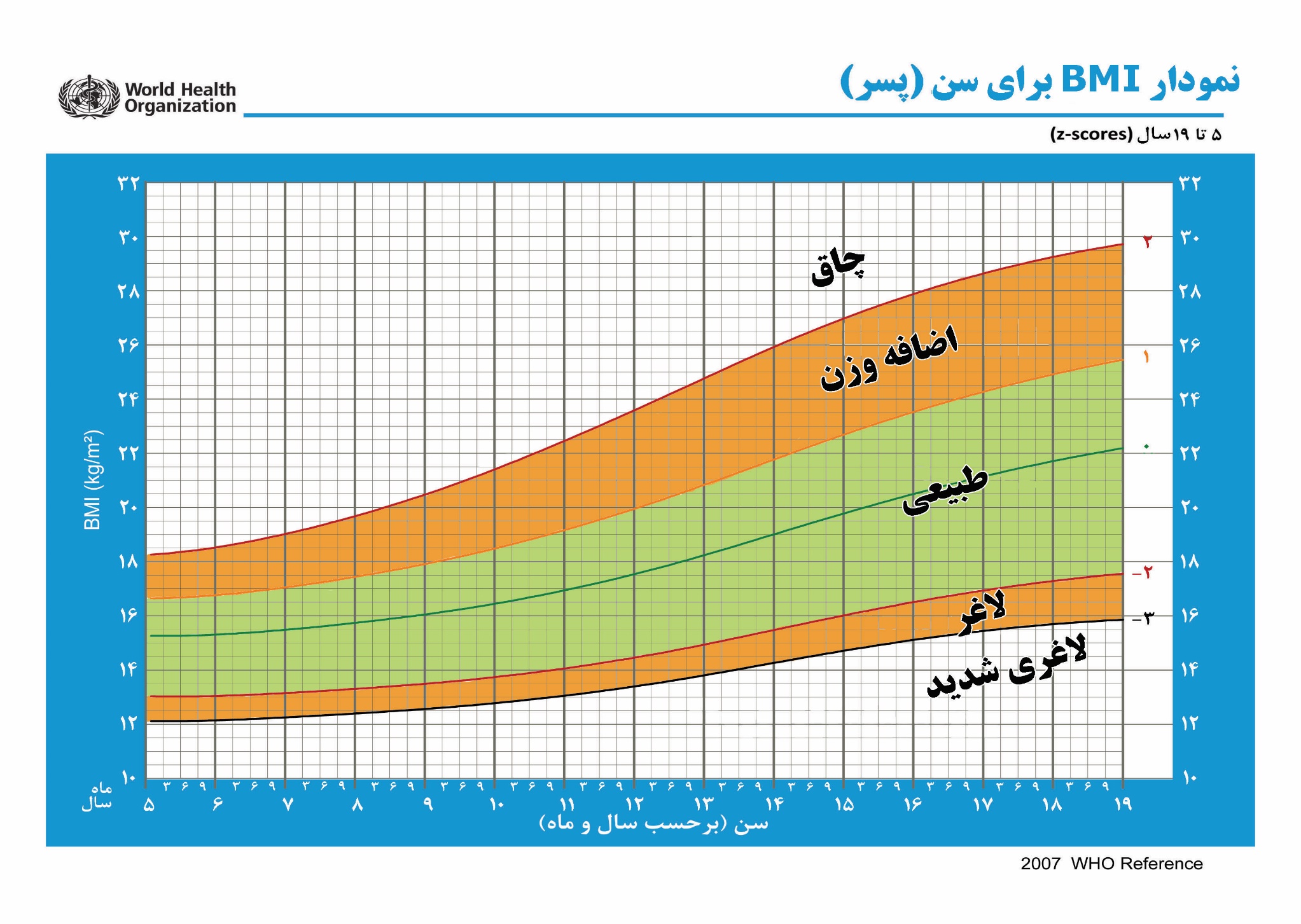 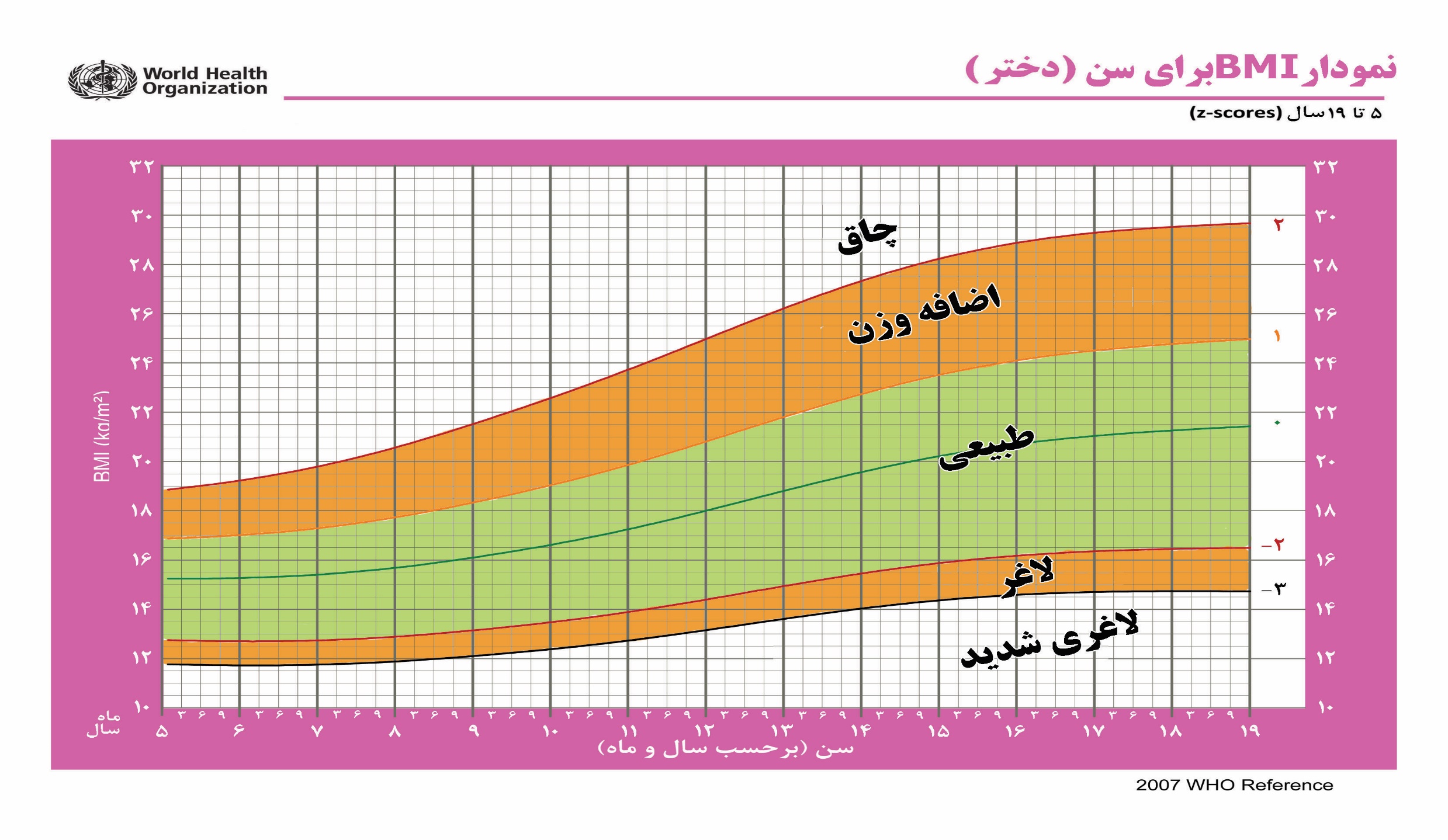 اصلاح رفتارهای غذایی نوجوانان و دانش آموزان
مشاركت با والدین در انتخاب و خريد مواد غذايي سالم 
مشاركت در آماده سازی، پخت غذاي سالم و تهيه سالاد و تزئین آن،
مشارکت در تهیه کیک و شیرینی خانگی با استفاده از میوه ها به جای شکر 
تهيه نوشيدني هاي سالم مثل دوغ هاي بي نمك و خانگي و جايگزيني آن به جاي نوشيدني هاي گازدار، آب میوه های صنعتي و شربت ها
آهسته غذا خوردن و جويدن کامل غذا
استفاده از بشقاب هاي كوچك باعث می شود مقدار کمتری غذا خورده شود.
مجبور نکردن کودک/نوجوان به تمام کردن غذای بشقاب 
كاهش مصرف تنقلات در بين وعده هاي اصلي غذا 
استفاده از تنقلات تازه و سالم مثل انواع میوه های فصل، کاهو، ساقه کرفس، گل کلم، خیار، هویج و گوجه فرنگی به جاي چیپس، پفک، شکلات و شیرینی و ...
پیشنهادهایی برای اصلاح رفتار های غذایی براي خانواده
اصلاح محيط خانواده (پرهيز از خريد زياد تنقلات مثل انواع آجیل، شکلات، شیرینی، آب نبات، چیپس، پفک، پخت مقدار زياد غذا، استفاده از بشقاب هاي کوچک و رعایت اعتدال در پذیرایی هنگام مهمانی ها مثلا پذیرایی با میوه به جای کیک و شیرینی و شکلات، استفاده از توت و کشمش به جای قند، تهیه غذاهای کم چرب)
جايگزين كردن غذاهاي آبپز، كبابي يا بخارپز به جاي سرخ شده ( تفت دادن با مقدار کم روغن و مدت کوتاه )
پرهيز از تعارف بيش از حد غذا و اجبار نکردن مهمان ها و افراد خانواده برای خوردن بیشتر
مصرف آب به جاي آبميوه و نوشابه و شربت در هنگام تشنگي
حذف قندان از روی میز پذیرایی و حذف شکر پاش در سفره صبحانه
عدم استفاده از تلویزیون، موبایل یا هر چیزی که باعث حواس پرتی در هنگام غذا خوردن می شود.
انجام ورزش های خانگی و حرکات نرمشی در منزل
پيشنهاد سازمان جهانی بهداشت  براي نوجوانان سنين مدرسه (6 تا 18 سال)
محدود ساختن تامين انرژي از منابع چربي و قندهاي ساده
افزايش مصرف ميوه‌ها ، سبزي‌ها ، حبوبات 
مبادرت به فعاليت‌هاي بدني منظم و روزانه (دست كم 60 دقيقه در روز)
محدود کردن مصرف نوشیدنی های دارای قند افزوده( نوشابه های گازدار، آب میوه های صنعتی و..)
محدود کردن مصرف فست فود ها
پیامد های مصرف زیاد قند  و شکر
توصیه WHO : مصرف روزانه کمتر از 25 گرم (5 قاشق مربا خوری) شکر و یا 6 حبه قند( هر حبه قند 4-3 گرم )
این مقدار شامل قند پنهان در مواد خوراکی مثل عسل، مربا ، بستنی ، نوشابه و آب میوه ، شیرینی و شکلات هم می شود.
یک قوطی نوشابه 28 گرم  قند دارد
مصرف روزانه یک قوطی نوشابه = 7 کیلوگرم اضافه وزن در سال
مصرف منظم و روزانه نوشیدنی های شیرین خطر بیماری های قلبی عروقی را افزایش می دهد
محصولات غذایی دارای قند افزوده (قهوه فوری، نوشیدنی ها و..) خطر ابتلا به سرطان پانکراس و پستان را افزایش می دهد
مصرف زیاد قند و شكر موجب كاهش كلسترول خوب HDL و بالارفتن تري گليسريد خون می شود.
پیامد های مصرف زیاد روغن و چربی
مصرف بيش از حد روغنها علاوه بر ايجاد چاقي،خطر ابتلا به بيمار يهاي قلب ي عروقي و برخي از انواع سرطا نها را افزايش ميدهد
براي پيشگيري ازچاقی و بيماريهاي قلبي عروقي و سرطانها، حذف چربي اشباع از منابع حيواني مثل گوشت قرمز و لبنيات پرچرب بسيار سودمند است.
جایگزین کردن چربیهاي جامد حاوی اسیدهای چرب اشباع با روغن های مایع حاوی اسیدهای چرب غیر اشباع موجب کاهش غلظت کلسترول خون می شود.
از جمله شایعترین سرطان ها در کشور ما سرطان پروستات و سرطان سینه است که ارتباط آن با مصرف زیاد چربی و روغن نشان داده شده است.
دریافت مواد غذایی حاوی اسید های چرب ترانس که عمده ترین آن روغن نباتی هیدروژنه ، غذاهای فرآوری شده و کیک ها و کلوچه هاست باعث افزایش در غلظت کلسترول بد ( LDL)و کاهش کلسترول خوب  (HDL)می شود
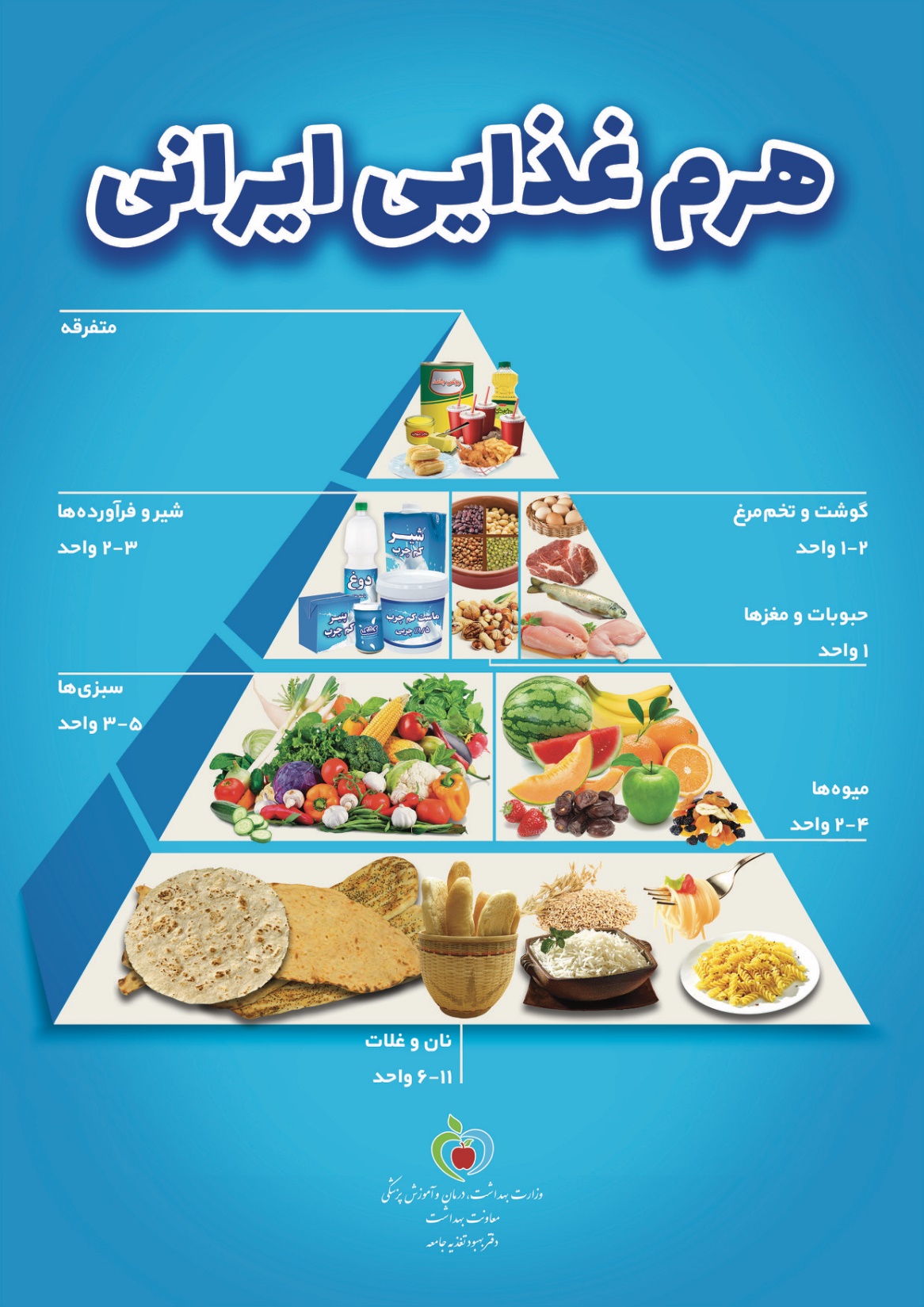 رعایت تعادل و تنوع در برنامه غذایی روزانه شرط سلامتی و پیشگیری از چاقی است
توصیه های تغذیه ای برای کنترل وزن
مصرف روزانه صبحانه سالم. یک صبحانه سالم شامل نان سبوس دار، پنیر کم چرب، تخم مرغ آب پز، خیار، گوجه فرنگی، عدسی کم چرب، حلیم کم چرب و کم شیرین، شیر ساده و ... است. 
مصرف روزانه میوه و سبزی به میزان 5 سهم ، (حداقل 2 واحد میوه و حداقل 3 واحد سبزی). مصرف سبزی حداقل 3 واحد در روز است و می تواند تا 5 واحد هم افزایش یابد. 
به حداقل رساندن مصرف نوشیدنی های شیرین از قبیل نوشابه های گازدار (زیرو یا بدون قند طبیعی)، نوشابه های ورزشی یا هر نوع نوشیدنی شیرین از جمله آبمیوه‌های صنعتی، ماءالشعیر، شربت ها، شیر کاکائو و شیرهای طعم دار که حاوی قند افزوده، بهتر است حذف یا بسیار محدود شوند
توصیه های تغذیه ای کنترل وزن
به کودک/نوجوان توصیه شود از خود میوه به میزان 2 تا 4 واحد استفاده کند. ضمن اینکه مصرف زیاد میوه هم بدلیل قند موجود در آن ( فروکتوز) موجب چاقی می شود. 
استفاده از نوشیدنی های سالم از جمله دوغ کم نمک و بدون گاز، کفیر، عرقیجات و شربت های سنتی خیلی کم شیرین.
تشويق به جايگزيني غذاي خانگي به جاي غذاهای رستورانی وفست فود (پیتزا، سوسیس، کالباس و سایر ساندویچ ها).
در صورت تمایل به مصرف پیتزا، در منزل و با استفاده از مواد غذایی سالم مثل مرغ، ماهی، انواع سبزی ها، مقدار کم پنیر پیتزای کم چرب و حتی الامکان نان سبوس دار
توصیه های تغذیه ای کنترل وزن
مصرف انواع سس سالاد و کچاپ که مقدار زیادی قند و نمک دارند، بسیار محدود شود. سس سالاد را می توان با ترکیب ماست، روغن زیتون، آب لیمو و سرکه در منزل تهیه کرد.
تشويق کودک/ نوجوان به مصرف غذا به آهستگی و جويدن طولاني مدت آن.
تشويق به تنظيم وعده هاي غذايي سالم در وقت مشخص و پرهیز از ریزه خواری توسط کودک/نوجوان.
توصیه های تغذیه ای کنترل وزن
استفاده از نان و غلات کامل مثل برنج قهوه ای، نان های سبوس دار، گندم، جو و بلغور در غذاهای مختلف.  
استفاده از شیر و لبنیات کم چرب (ماست و پنیر کم چرب)
محدود کردن مصرف پنیر خامه ایی، انواع خامه و سرشیر، مربا، عسل، دسرهای صنعتی و بستنی.
مصرف غذاهای با انواع حبوبات (آش ها، خورشت ها، پلوها، خوراک ها مانند عدسی، خوراک لوبیا و...).
محدود کردن مصرف شیرینی، شکلات. در صورت تمایل به مصرف بهتر از بیسکویت ها و شیرینی های ساده با سایز کوچک و بدون خامه و شکلات به مقدار کم مصرف شود.
استفاده متعادل از خشکبار در میان وعده های غذایی به مقدار کم.
توصیه های تغذیه ای کنترل وزن
محدود کردن سیب زمینی و استفاده از سیب زمینی تنوری، آبپز، بخار پز به جای سیب زمینی سرخ کرده. 
در صورت تهیه مربا، شربت، شله زرد و حلوا از حداقل مقدار شکر (ترجیحا شکر قهوه ای) استفاده کند که ذائقه کودک/نوجوان به غذاهای کم شیرین عادت کند.
حذف قند و شکر و استفاده از کشمش یا توت خشک (2 تا 3 عدد در روز) همراه با یک لیوان چای و یا استفاده از یک عدد خرما با یک لیوان چای.
چند نکته برای کمک به بهبود خواب نوجوان
کم خوابی موجب ریزه خواری ، هله هوله خوردن ، افزایش دفعات غذا خوردن و در نهایت چاقی کودکان می شود
یک برنامه منظم برای خواب تنظیم کنید و آن را ادامه دهید. 
اتاق را ساکت، تاریک و در دمای مناسب نگه دارید.
کنترل کنید قبل از خواب کودکان از وسایل الکترونیکی مثل موبایل و تبلت استفاده نکنند. 
کودک/نوجوان را تشویق کنید قبل از خواب قدری کتاب بخواند و برای کودکان کوچکتر قبل از خواب قصه بگویید. اینکار به خواب کودک کمک می کند.
چند نکته برای کمک به بهبود خواب نوجوان
خوردن غذاهای سنگین و پرکالری در وعده شام باعث بدخوابی می شود. هم چنین رعایت حداقل 2 ساعت فاصله بین خوردن شام و خوابیدن به بهبود خواب کمک می کند.
نوجوانان از مصرف نوشیدنی های کافئین دار مثل چای ، قهوه و نسکافه بعد از ساعت هفت شب و یا در هنگام شب خوداری کنند و یا اینکه حداقل 4 ساعت فاصله بین مصرف این نوشیدنی ها و زمان خوابیدن رعایت شود.
مصرف زیاد مواد قندی و شیرین در هنگام شب موجب اختلال در خواب شبانه می شود. زیرا خوراکی های شیرین حاوی مقدار زیادی انرژی بوده و موجب بیش فعالی و ایجاد تحرک بیشتر و بهم خوردن نظم خواب کودک/ نوجوان می شود.
خوردن یک لیوان شیر گرم کم چرب و شیرین نشده نیز به خواب کودک/نوجوان کمک می کند.
کم تحرکی در طول روز یکی از دلایل بدخوابی شبانه است. معمولا کودک/نوجوان که در طول روز فعالیت بدنی بیشتری دارند و انرژی بیشتری مصرف میکنند شب راحت تر می خوابند.
خرید سالم با توجه به برچسب تغذیه ای محصولات غذایی
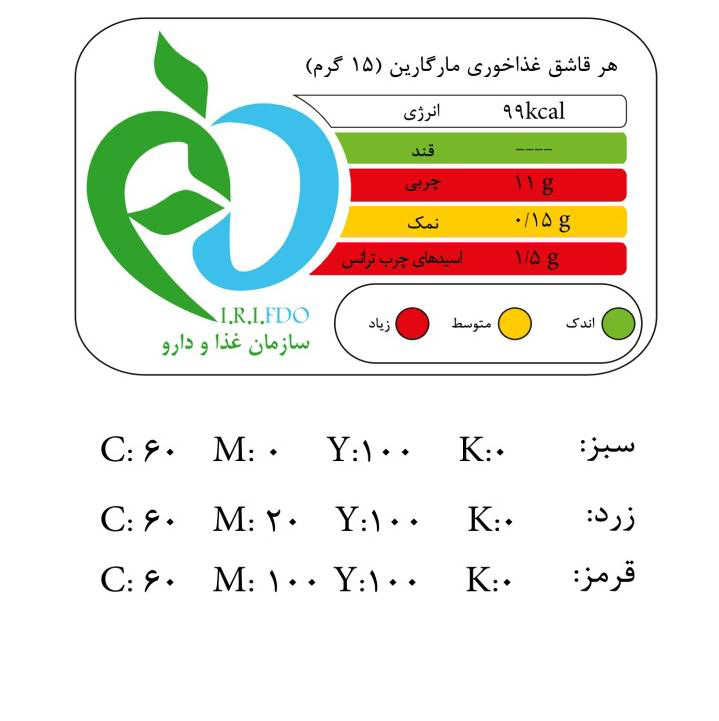 برچسب تغذیه ای محصولات غذایی
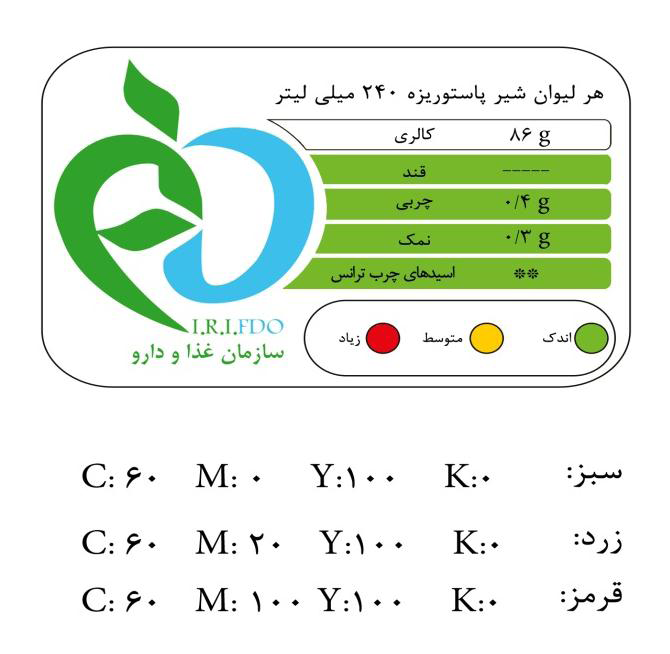 متوسط مقدار افزایش وزن در سنین 5 تا 18 سالگی به تفکیک جنس
مدیریت وزن در کودک/نوجوان با اضافه وزن و چاقی به تفکیک نمایه توده بدنی و سن
جمع بندي
چاقي نشانه سلامت کودکان و نوجوانان نیست
 چاقی خطر بيماري هاي غيرواگير ( ديابت ، بيماري هاي قلبي عروقي ، سرطان ها، مشكلات مفصلي استخواني و..)
براي پيشگيري  وكنترل اضافه وزن وچاقي عوامل محيطي  موثر را بايد اصلاح کرد.
علاوه بر ترويج تغذيه سالم ومناسب ، برنامه ريزي براي افزايش تحرك بدني لازم است.
با تشکر از توجه شما